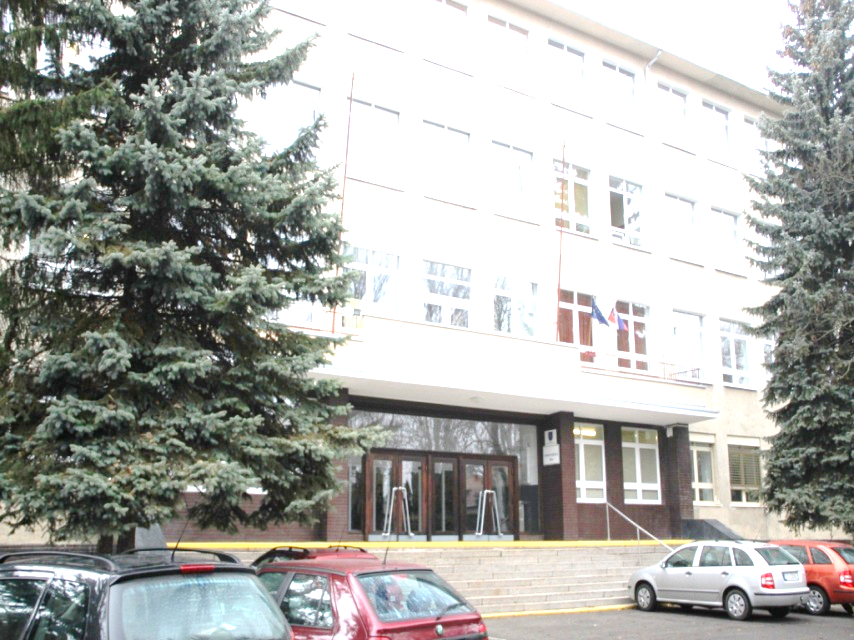 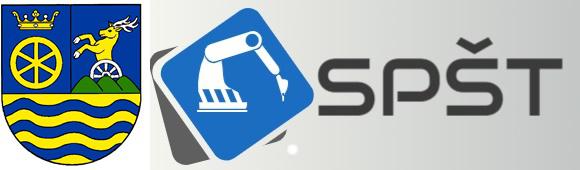 SPŠT TRNAVAKomenského 1
Študijný odbor: 2381 M strojárstvo
Odborné predmety v prvom ročníku:
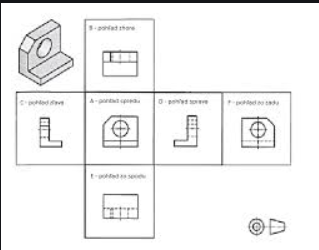 Technické kreslenie – TEK 
žiaci sa oboznámia so základnými pravidlami konštrukčnej práce 
naučia sa kresliť a kótovať rôzne súčiastky a konštrukčné celky
osvoja si zásady tvorby technickej dokumentácie
Mechanika – MEC
žiaci sa oboznámia s problematikou rôznych spôsobov namáhania konštrukcií
naučia sa navrhovať a pevnostným výpočtom kontrolovať konštrukcie i jednotlivé súčiastky
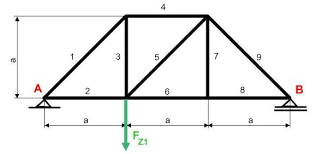 Strojárska technológia – STT
žiaci získajú vedomosti o druhoch materiálov
naučia sa navrhovať materiál na rôzne konštrukcie
oboznámia sa so základnými spôsobmi obrábania
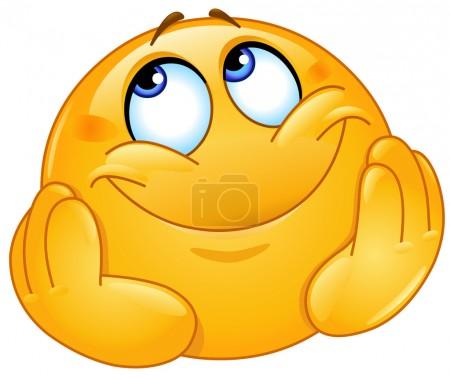 Vyučovanie v odbornej učebni strojárstva:
audiovizuálna technika 
skutočné modely
3D tlačiareň
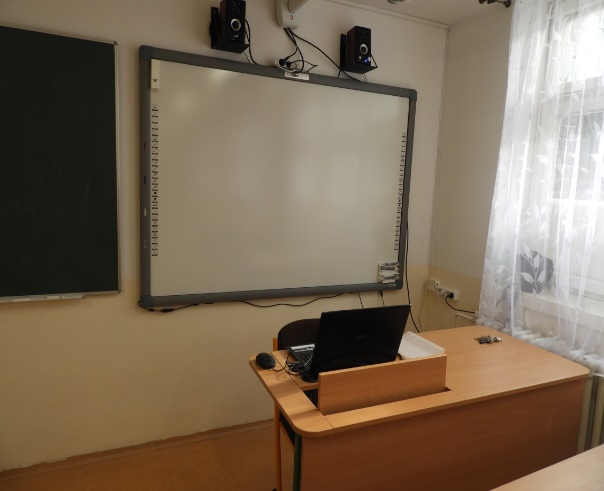 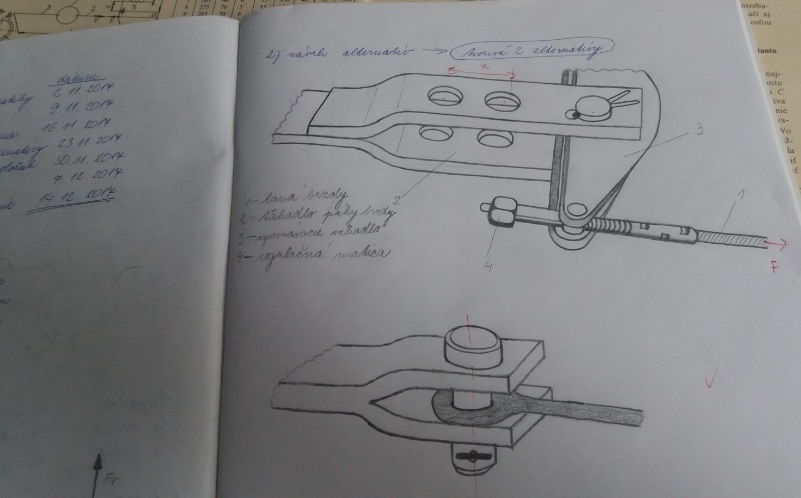 Odborné predmety v druhom ročníku:
Strojárska konštrukcia – STK 
oboznámia sa s rozličnými súčiastkami 
naučia sa navrhovať a kontrolovať rozoberateľné a nerozoberateľné spoje
budú vedieť navrhovať spojenie hriadeľa s nábojom
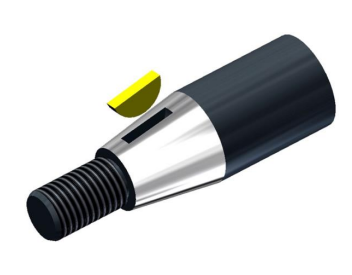 Mechanika – MEC
žiaci sa oboznámia s problematikou namáhania na krut, ohyb, vzper
naučia sa navrhovať a pevnostným výpočtom kontrolovať konštrukcie i jednotlivé súčiastky
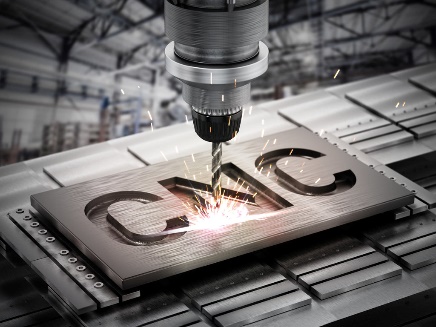 Strojárska technológia – STT
oboznámia sa so základnými spôsobmi výroby súčiastok 
naučia sa navrhovať výrobné postupy
oboznámia sa so strojmi pre automatizáciu výroby
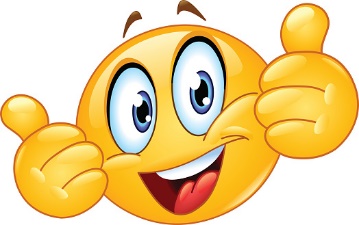 Elektrotechnika – ELE 
oboznámia sa so základnými pojmami v elektrotechnike 
získajú vedomosti z oblasti elektrostatického a magnetického poľa
budú vedieť riešiť obvody jednosmerného prúdu
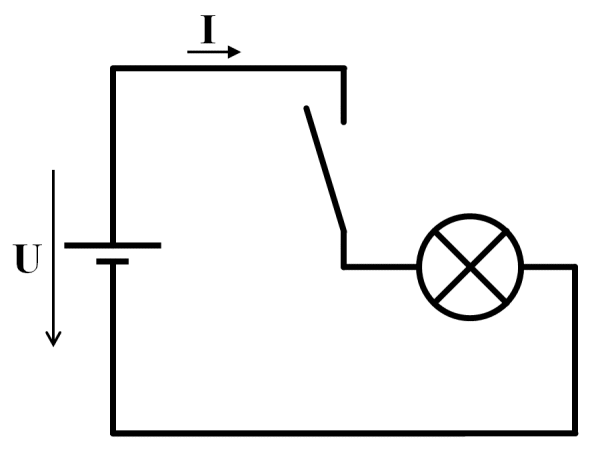 Grafické systémy – GSY 
budú vedieť pracovať v kresliacom programe AutoCad
využijú poznatky z technického kreslenia a budú kresliť výrobné výkresy súčiastok a zostáv
získajú vedomosti z elektronickej tvorby technickej dokumentácie
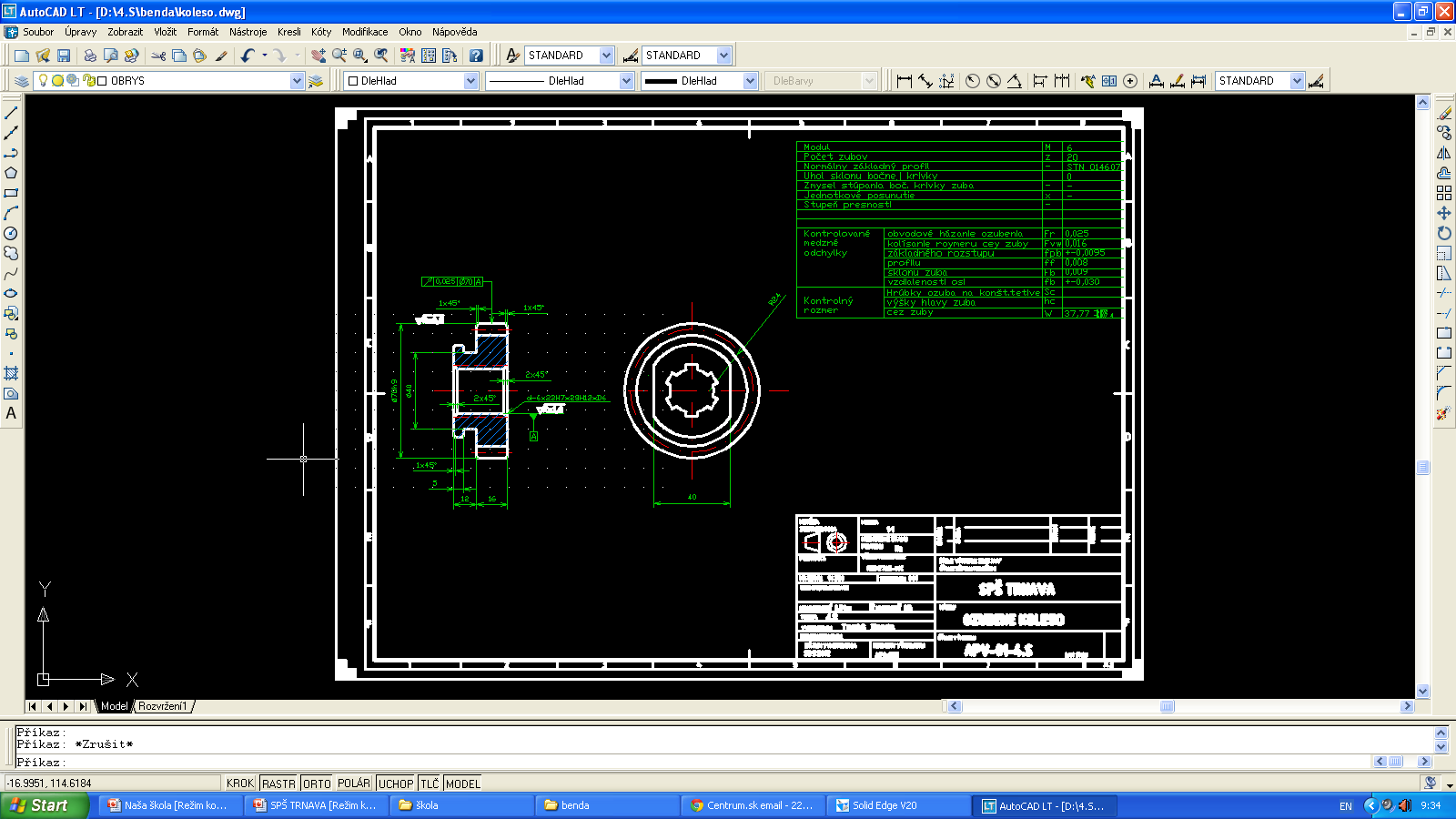 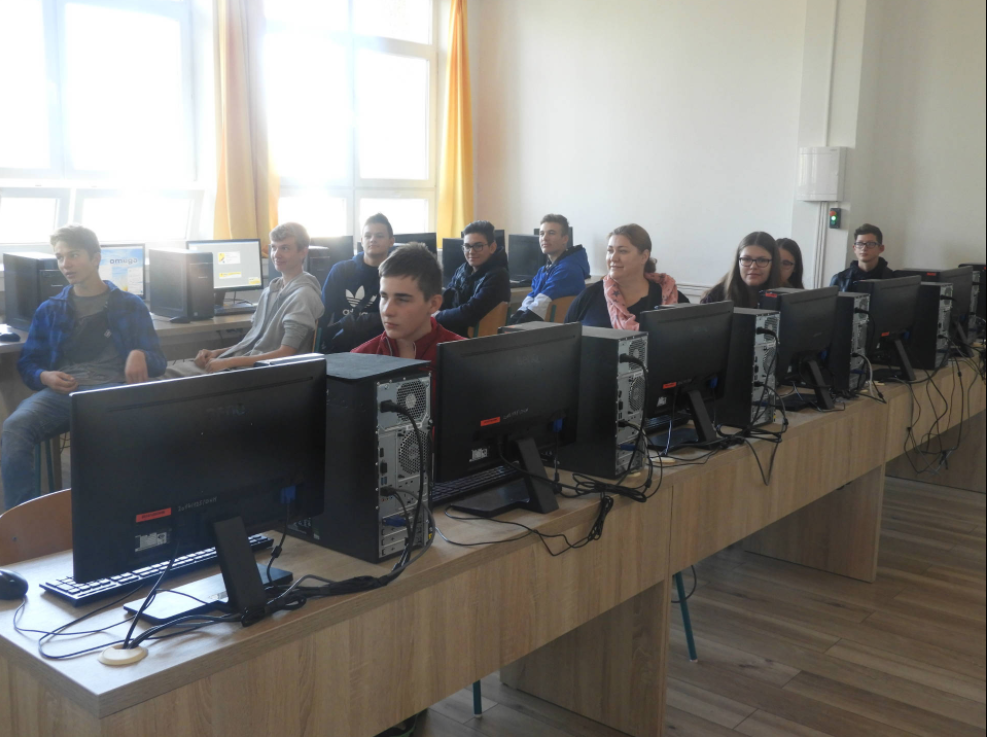 Odborné predmety v treťom ročníku:
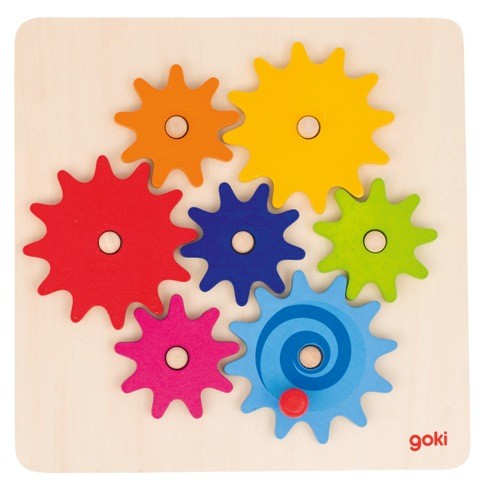 Strojárska konštrukcia – STK 
žiaci sa oboznámia s rôznymi mechanizmami, prevodmi
naučia sa navrhovať a kontrolovať jednotlivé mechanizmy a prevody
Mechanika – MEC
žiaci získajú vedomosti z dynamiky, hydromechaniky a termomechaniky
naučia sa vlastnosti kvapalín a pochopia základný princíp ich prúdenia
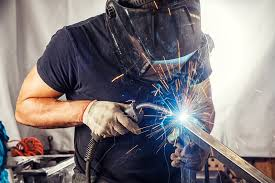 Strojárska technológia – STT
žiaci sa oboznámia so základnými spôsobmi zvárania
naučia sa navrhovať postup zvárania
oboznámia sa s tepelným spracovaním kovov
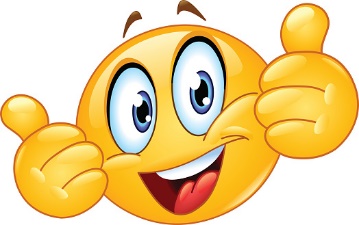 Ekonomika – EKO 
žiaci sa oboznámia so základnými pojmami v ekonomike 
získajú vedomosti o druhoch obchodných spoločností, založiť firmu
Grafické systémy – GSY 
žiaci budú vedieť pracovať v kresliacom programe SolidWorks
budú kresliť výrobné výkresy súčiastok a zostáv a vedieť ich vytlačiť na 3D tlačiarni
Programovanie NC strojov– PNC 
žiaci budú vedieť programovať cyklus obrábania na CNC strojoch v programe Sinumerik
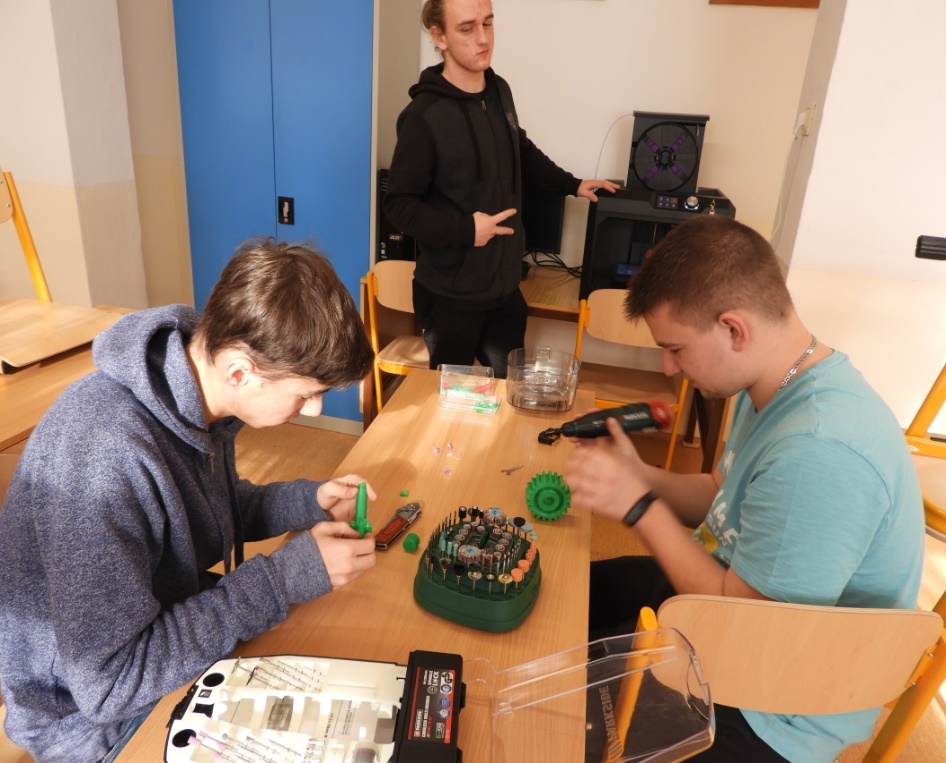 Kontrola a meranie – KOM 
žiaci sa naučia merať fyzikálne a technologické veličiny
pracovať s meradlami a prístrojmi
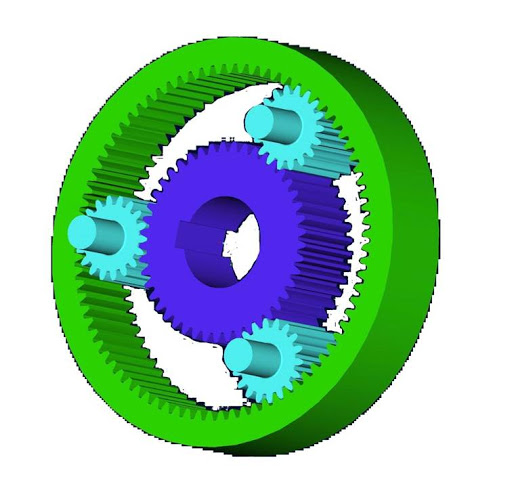 Kreslenie na PC:
Žiaci si môžu spraviť medzinárodne uznávaný certifikát 
z programu 
SolidWorks
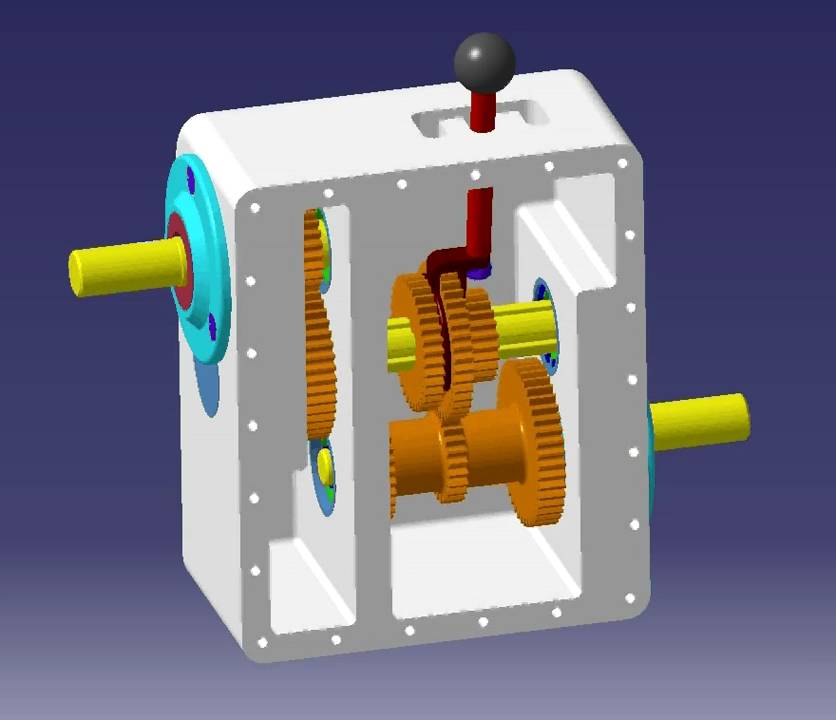 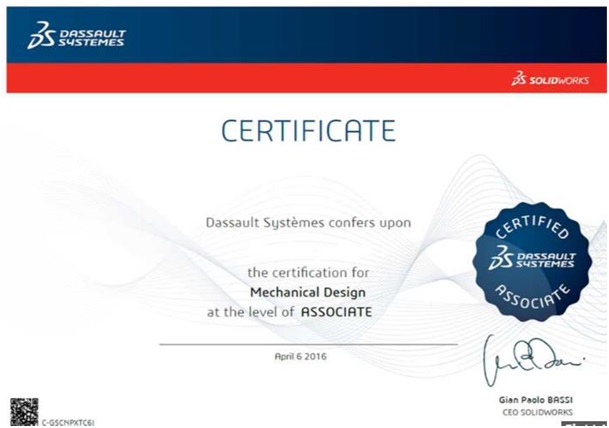 Vyučovanie v odbornej učebni programovania CNC strojov:
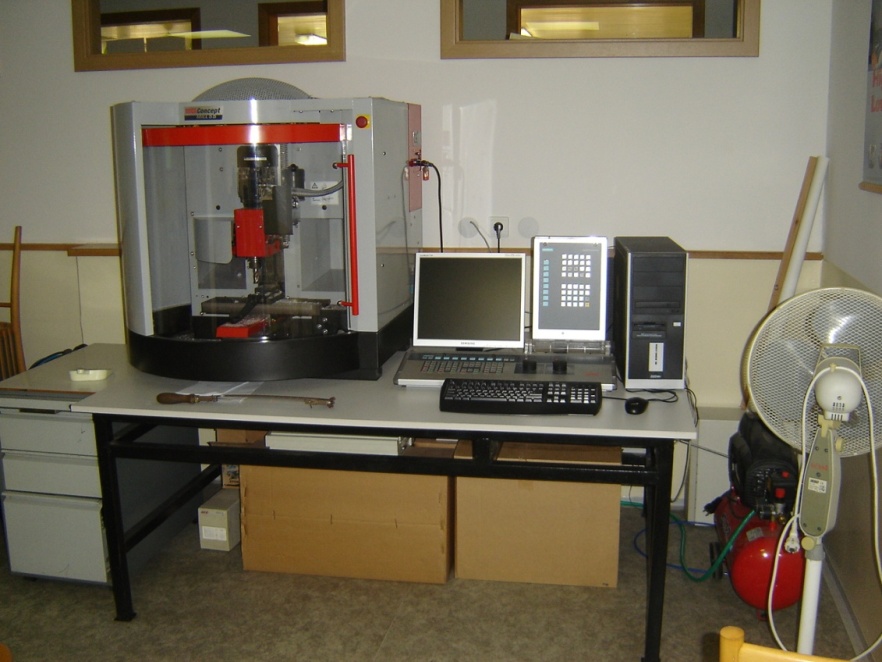 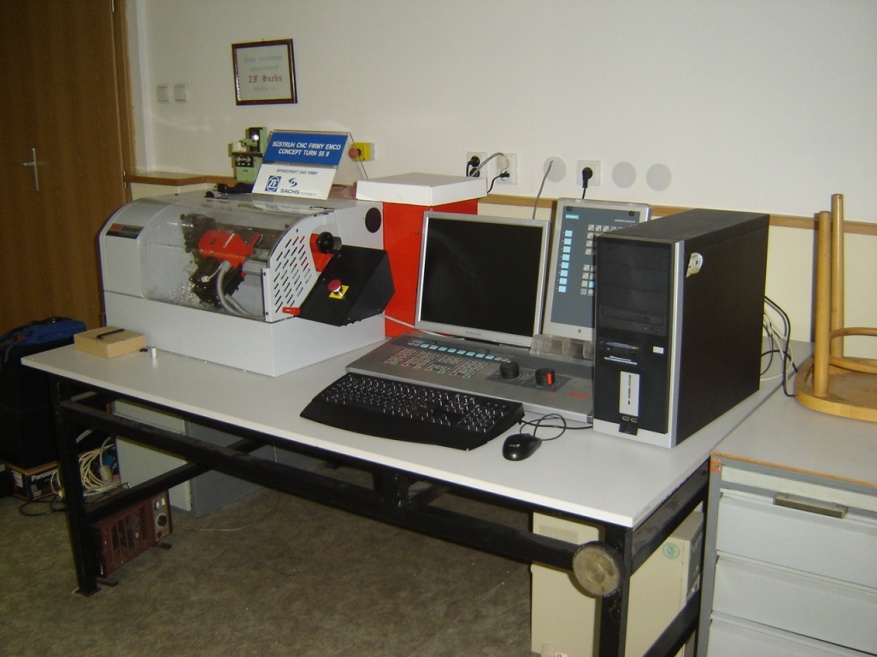 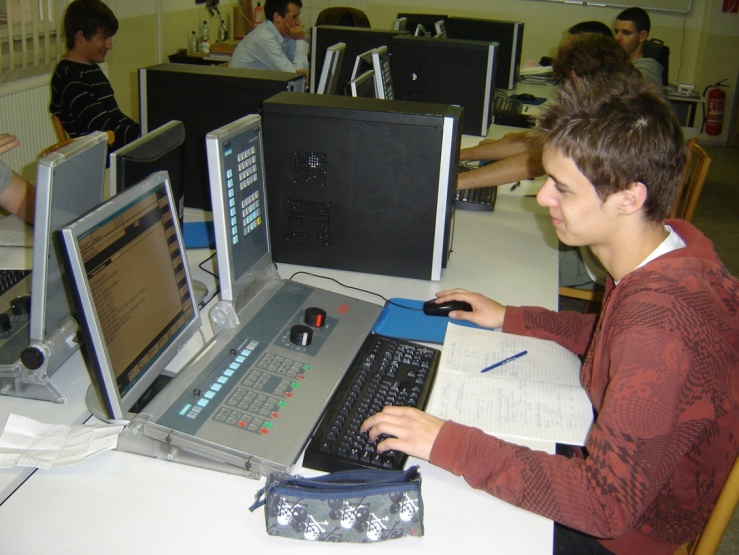 Odborné predmety vo štvrtom ročníku:
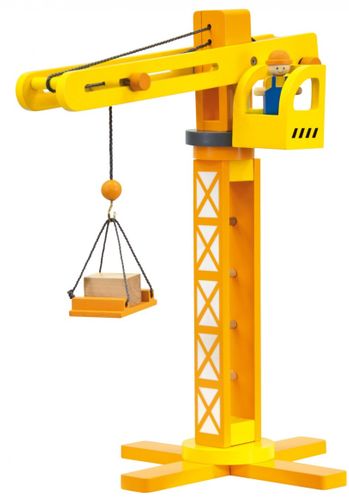 Strojárska konštrukcia – STK 
žiaci sa oboznámia so zdvíhacími a dopravnými strojmi
naučia sa princíp fungovania pracovných a hnacích strojoch
Strojárska technológia – STT
žiaci sa oboznámia s technológiou tvárnenia a odlievania
naučia sa navrhovať nástroje na tvárnenie
oboznámia sa s povrchovými úpravami súčiastok a ich montážou
Programovanie NC strojov– PNC 
žiaci budú vedieť programovať cyklus obrábania na CNC strojoch v programe Sinumerik
Kontrola a meranie – KOM 
žiaci sa naučia merať fyzikálne a technologické veličiny
pracovať s meradlami a prístrojmi
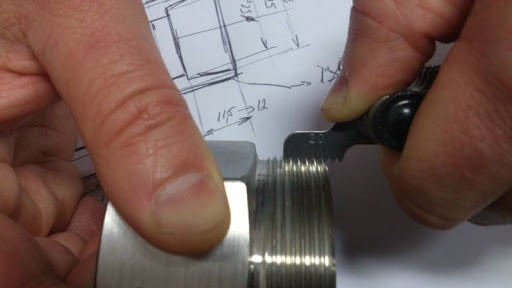 Automatizácia – AUT 
žiaci sa naučia pracovať s pravidlami Booleovej algebry
pochopia princíp automatického riadenia strojov a zariadení
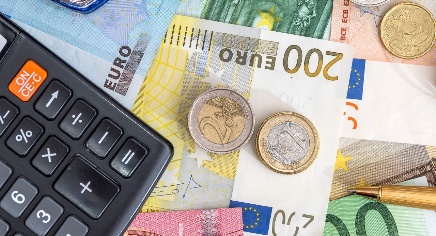 Finančná spôsobilosť – EKO 
žiaci sa oboznámia so základnými pojmami finančnej spôsobilosti
budú vedieť ekonomicky zhodnotiť výrobu, predaj a marketing
Navrhovanie výrobkov počítačom – NVP 
žiaci budú samostatne a komplexne riešiť zadanú úlohu
navrhnú súčiastku
navrhnú polotovar
navrhnú materiál
navrhnú výrobný postup
vypracujú program pre CNC stroj
ekonomicky zhodnotia výrobný proces
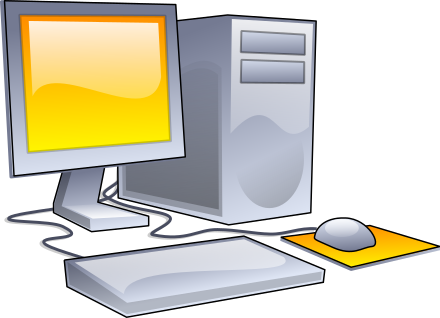 Dielenská prax - DPR
Je zameraná na:
ručné spracovanie kovov
na strojové obrábanie
zváranie
tvárnenie
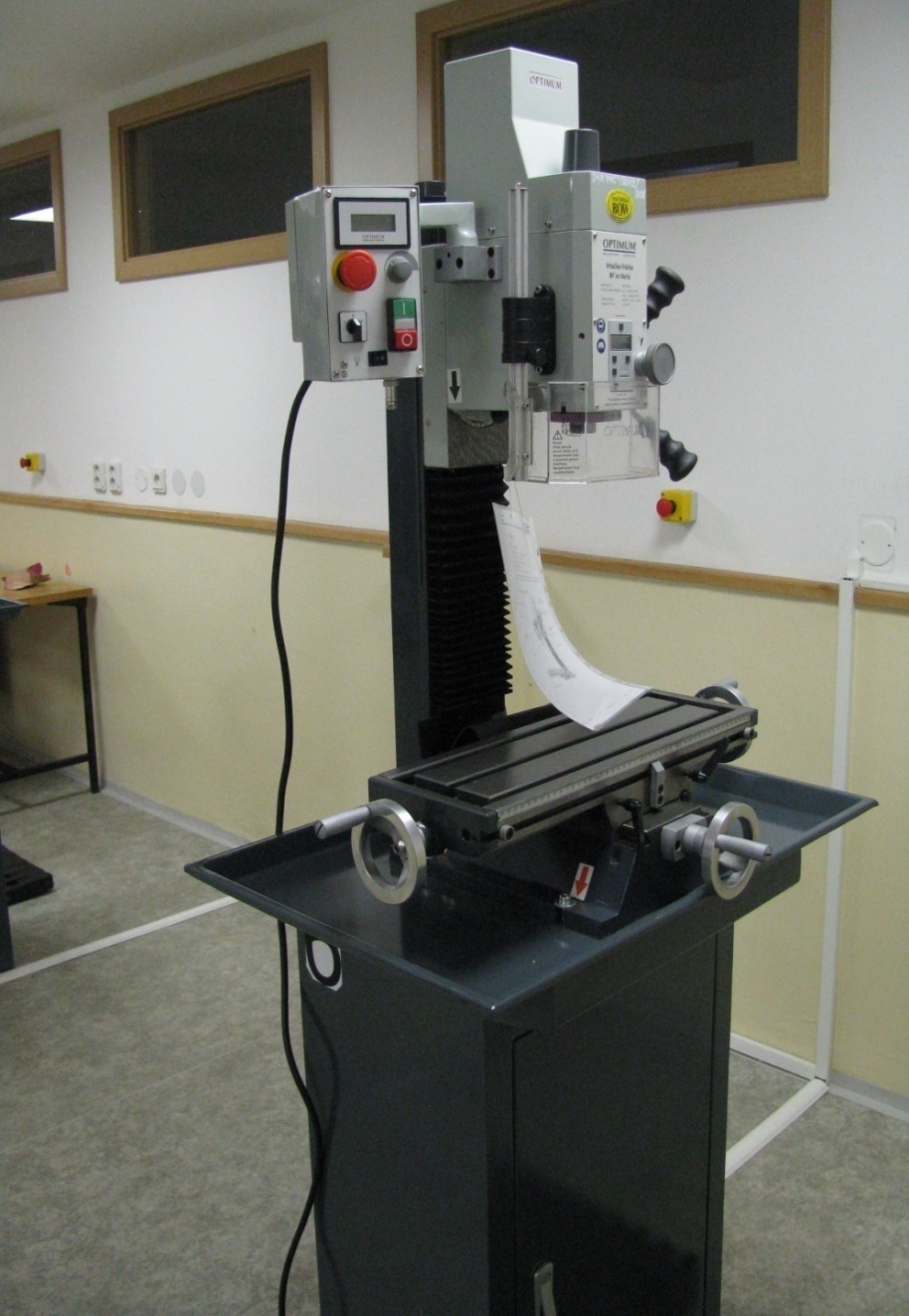 Dielne:
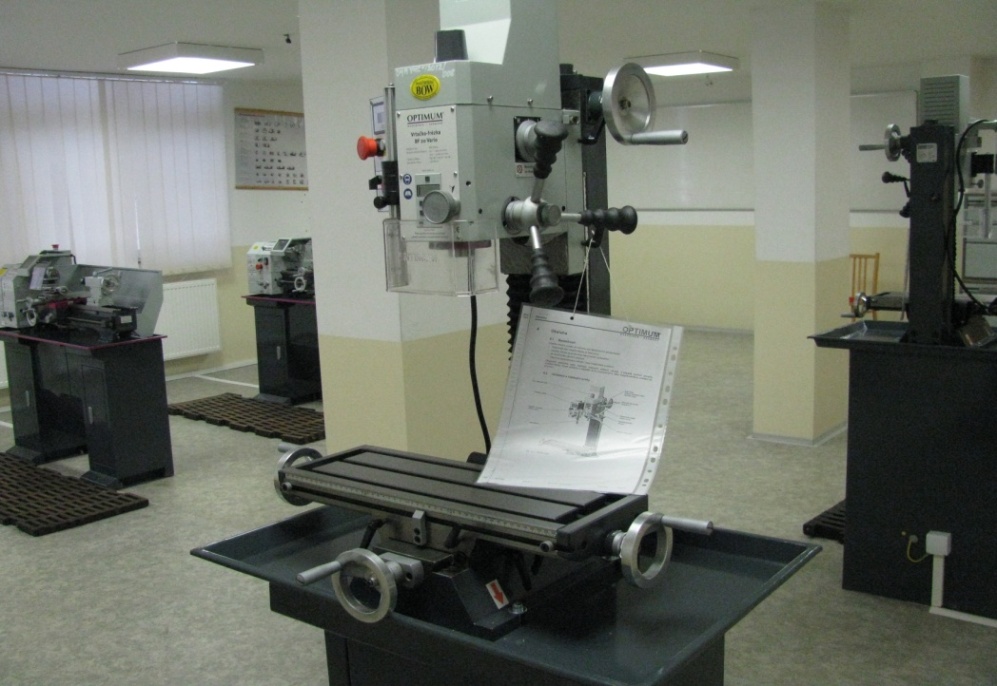 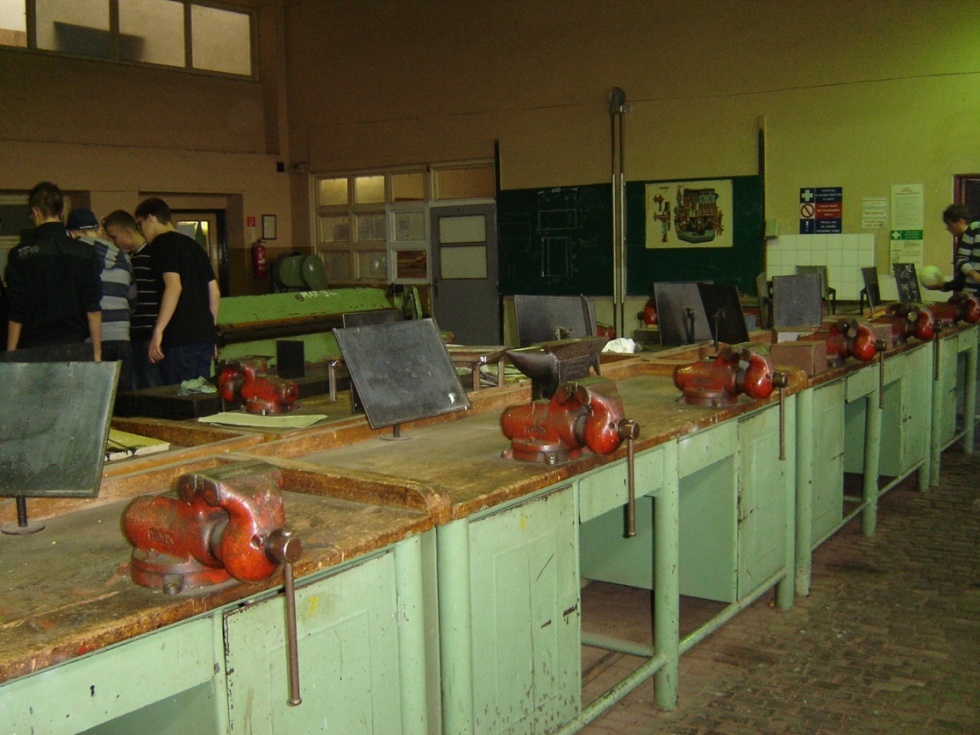 Dielne :
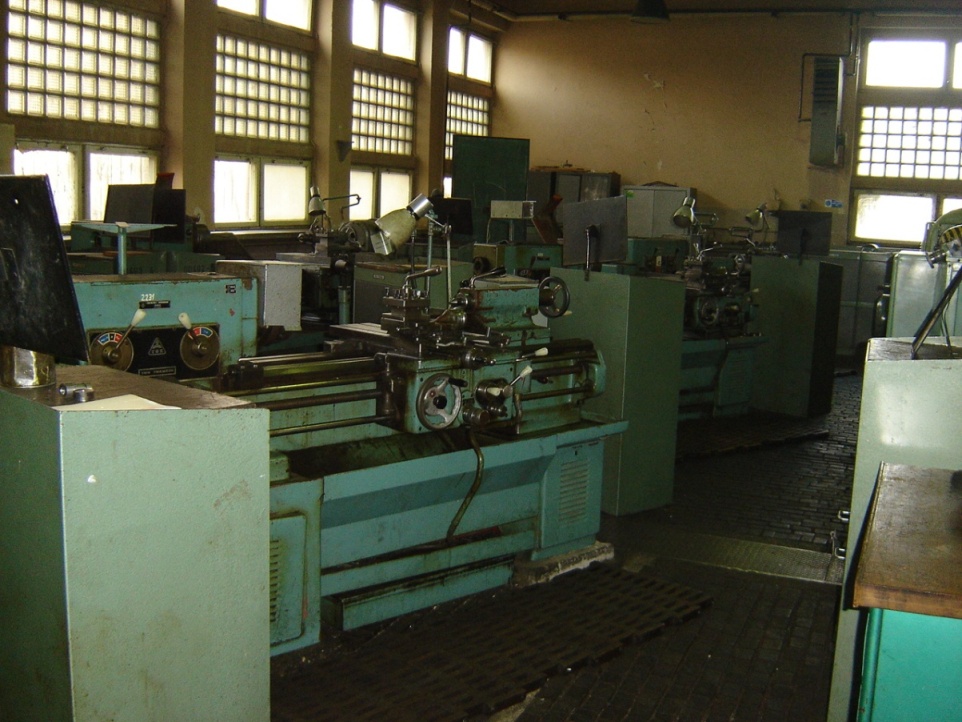 Zámočnícka dielňa
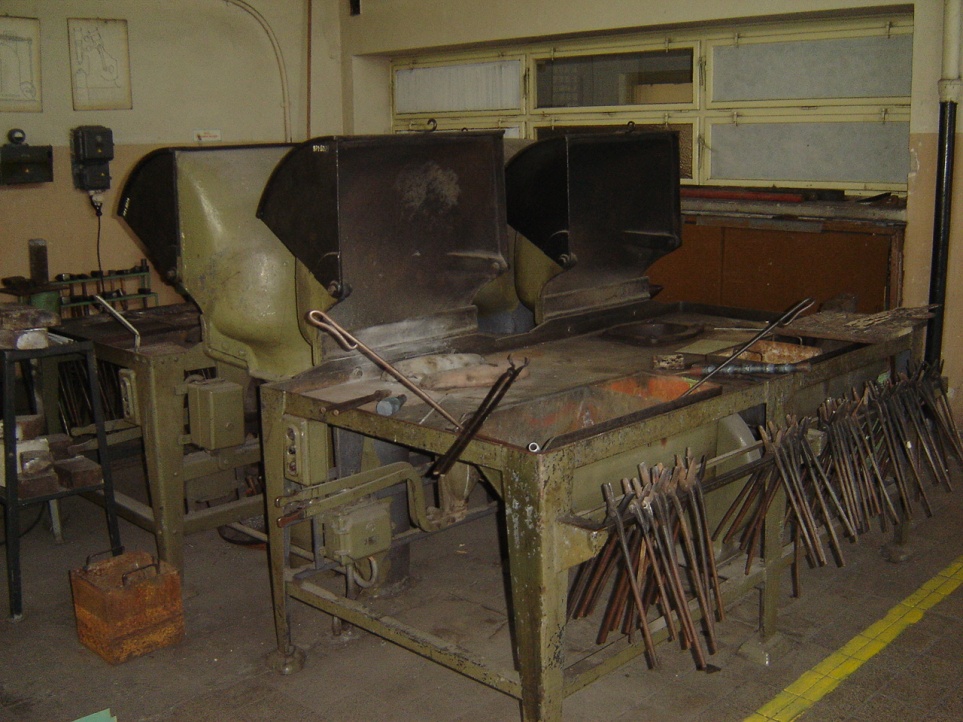 Mechanická dielňa
Kováčska dielňa
Podniková prax - PPR
Je zameraná na:
overovanie vedomostí v praxi
získanie cenných skúseností 
osvojenie si pracovných návykov
podniky umožňujú žiakom brigády aj mimo 
     praktického vyučovania
Naša škola spolupracuje s firmami:
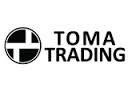 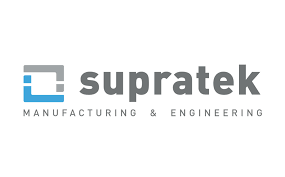 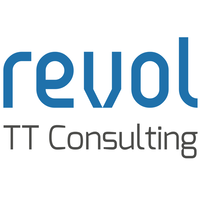 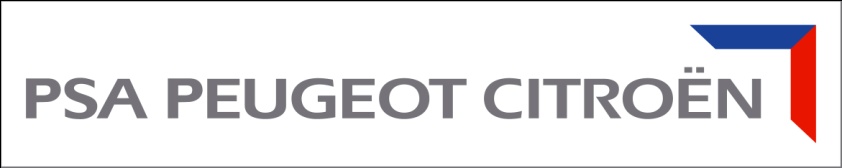 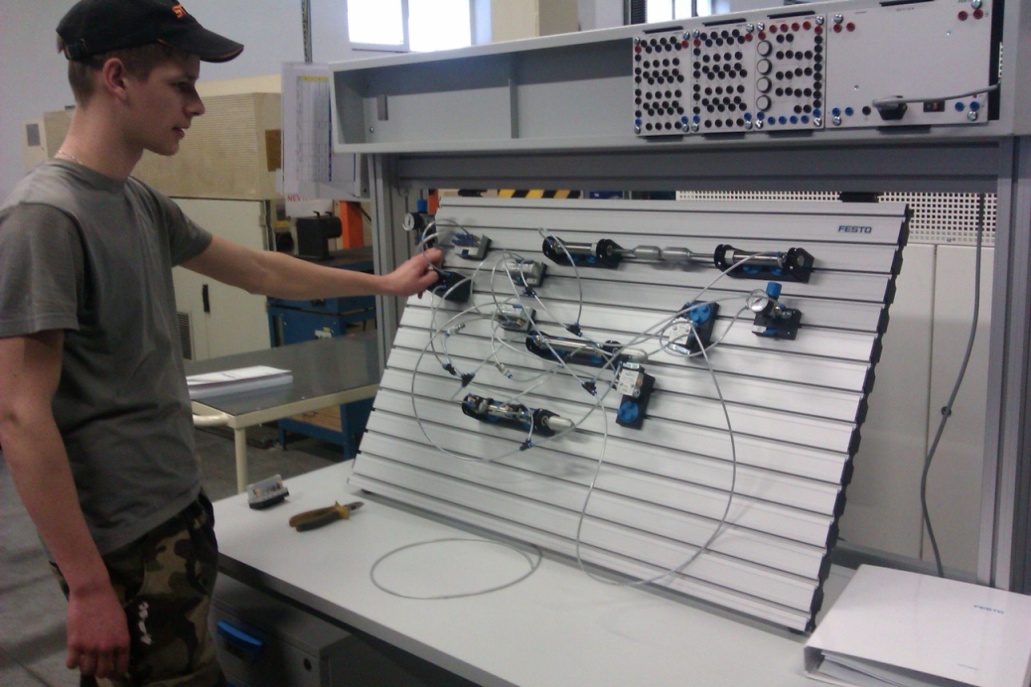 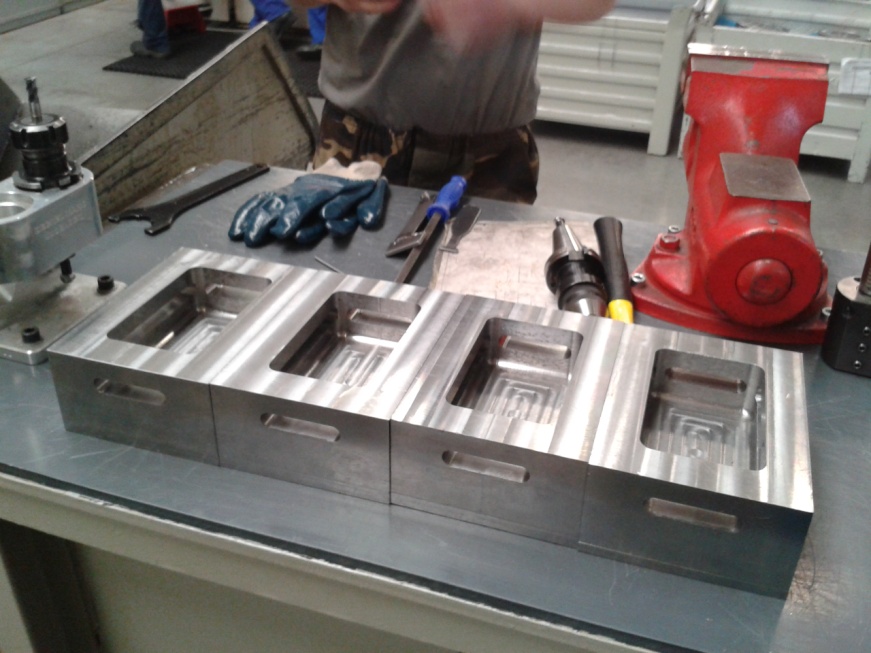 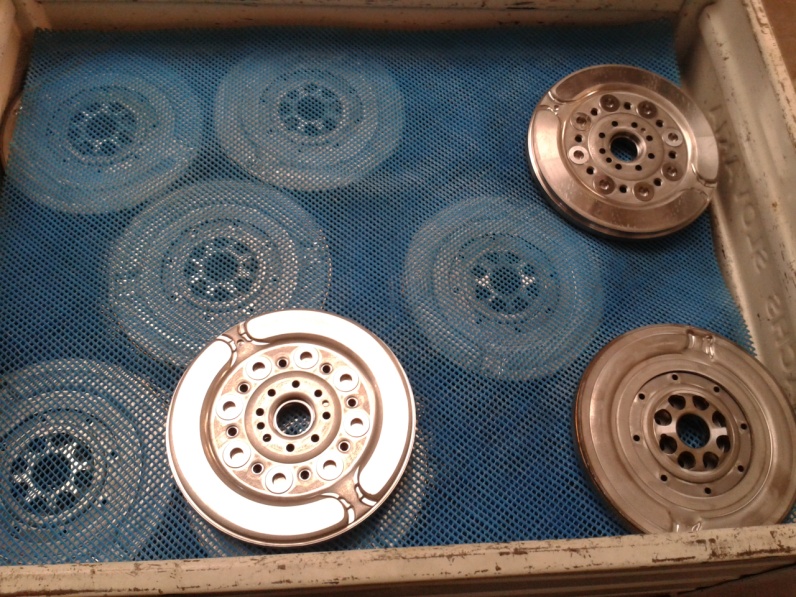 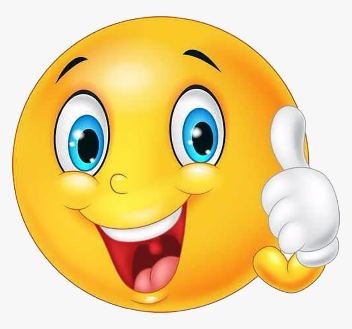 Odborné exkurzie:
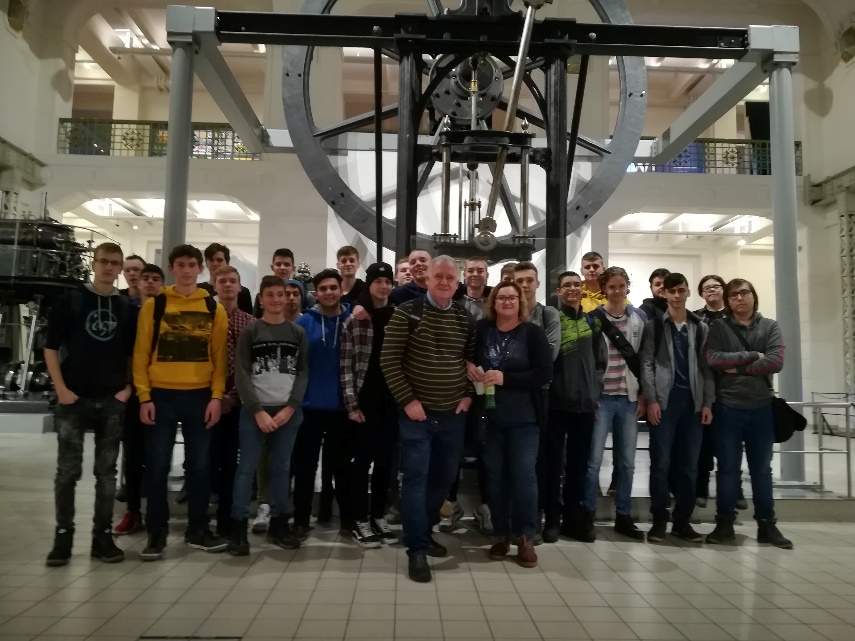 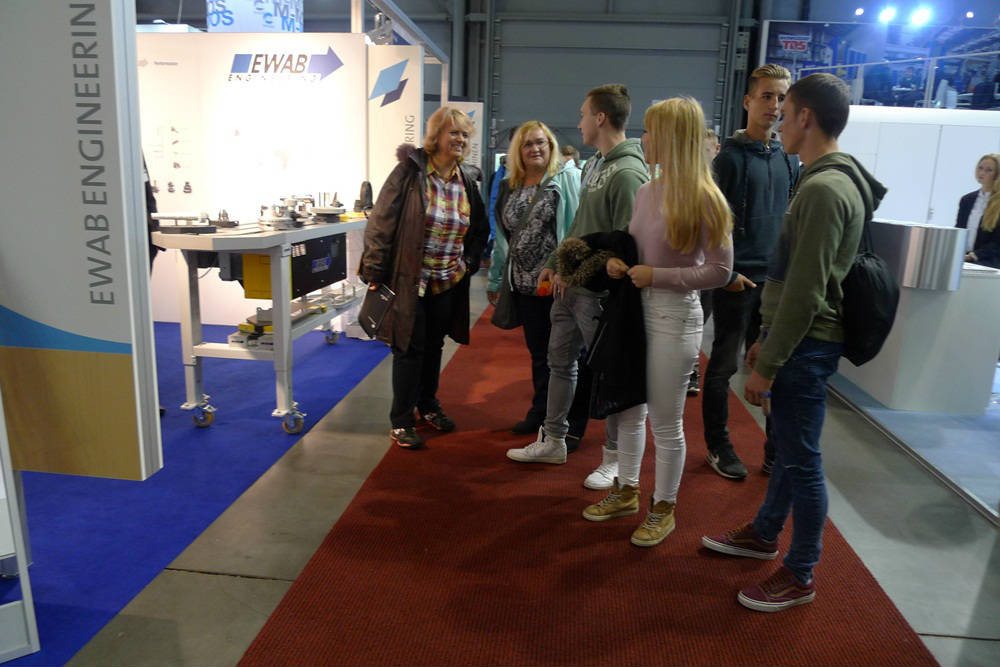 Technické múzeum Viedeň
Strojársky veľtrh Brno
....a veľa iných.
Stredoškolská odborná činnosť:
Stredoškolská odborná činnosť (SOČ) – je dobrovoľná záujmová činnosť, pri ktorej žiaci riešia zvolenú tému práce za pomoci školiteľa
SOČ prebieha v troch kolách:
1.kolo – školské
2.kolo - krajské
3.kolo - slovenské
Práce SOČ našich žiakov:
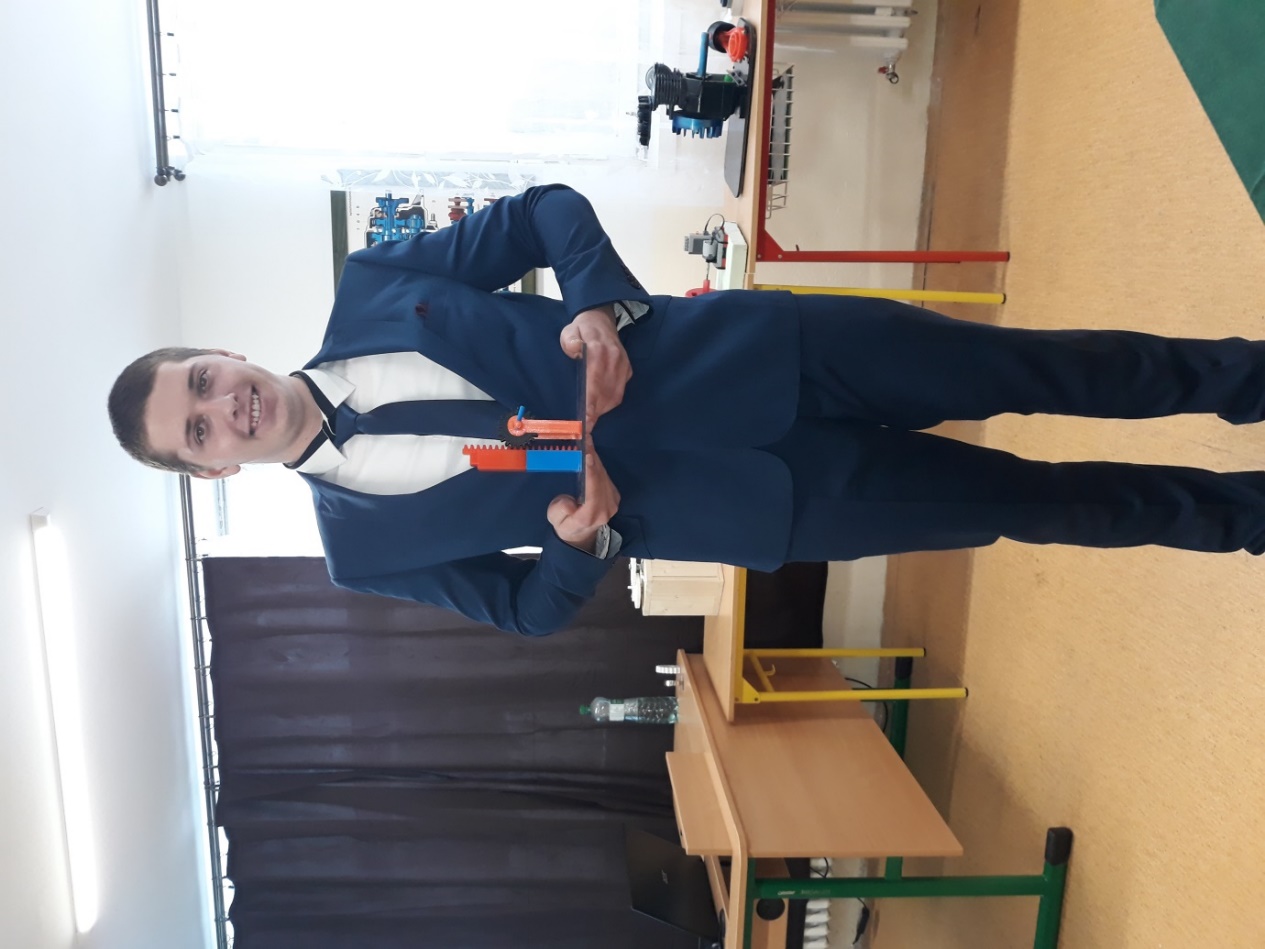 Práce SOČ našich žiakov:
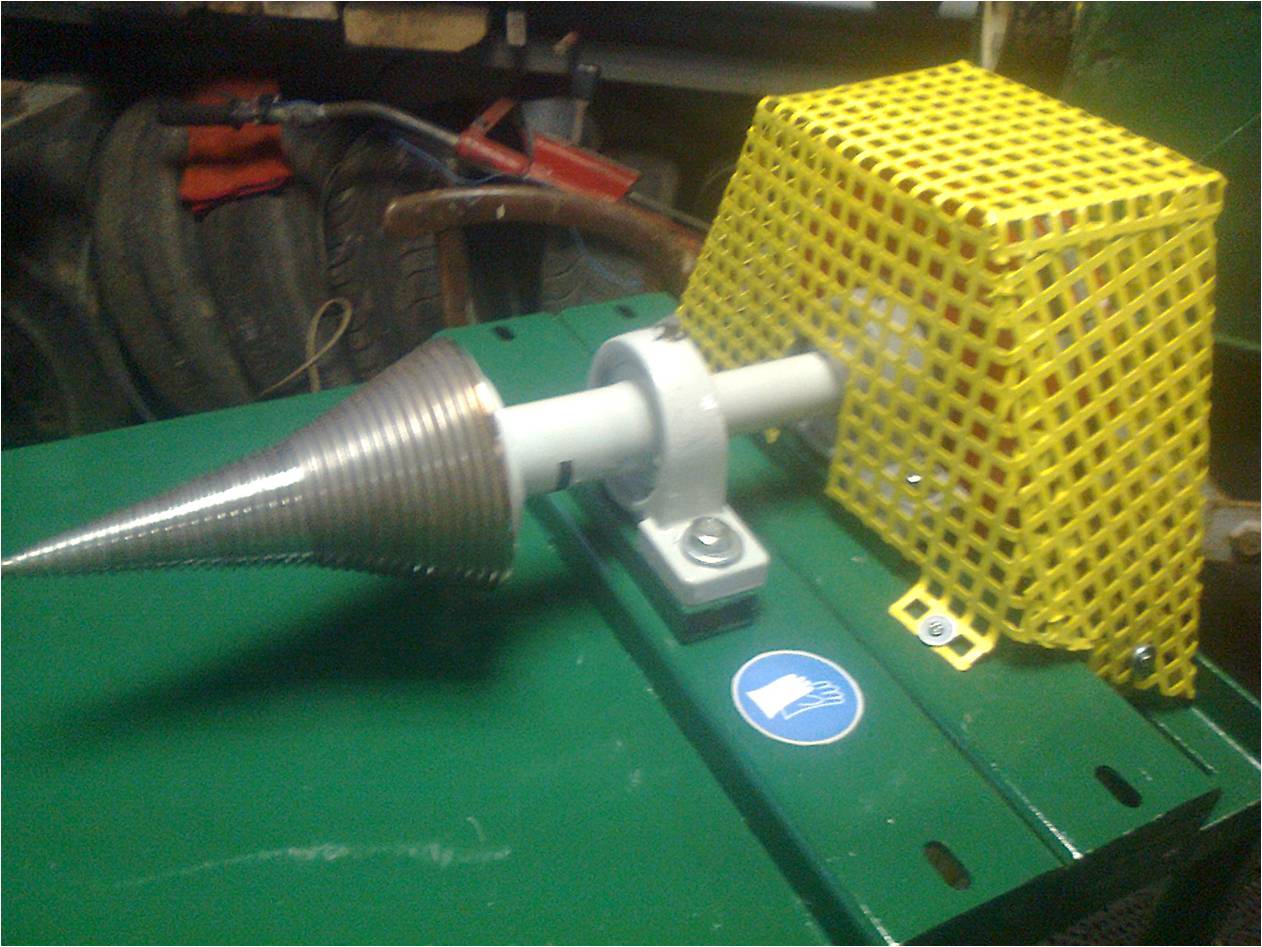 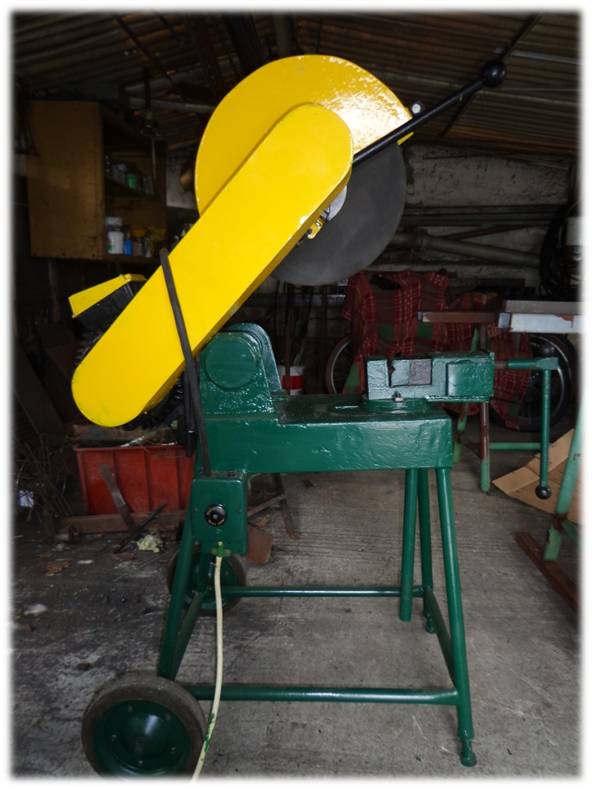 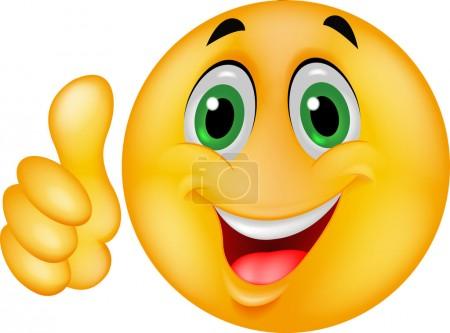 Práce SOČ našich žiakov:
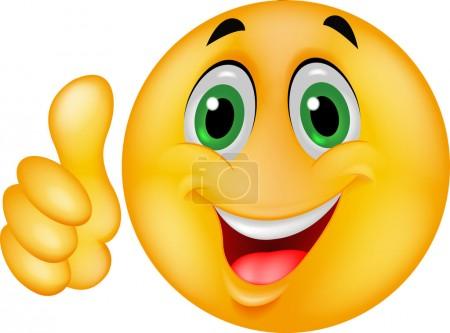 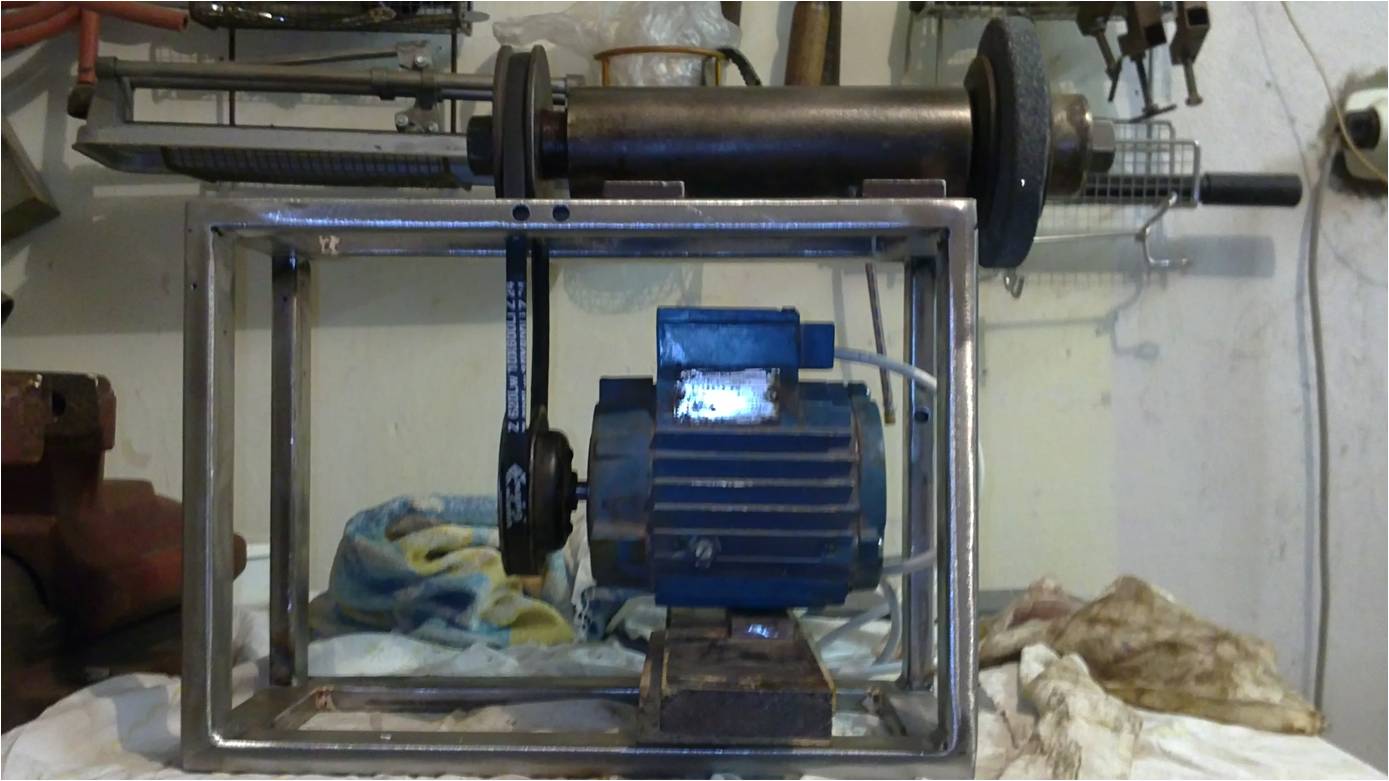 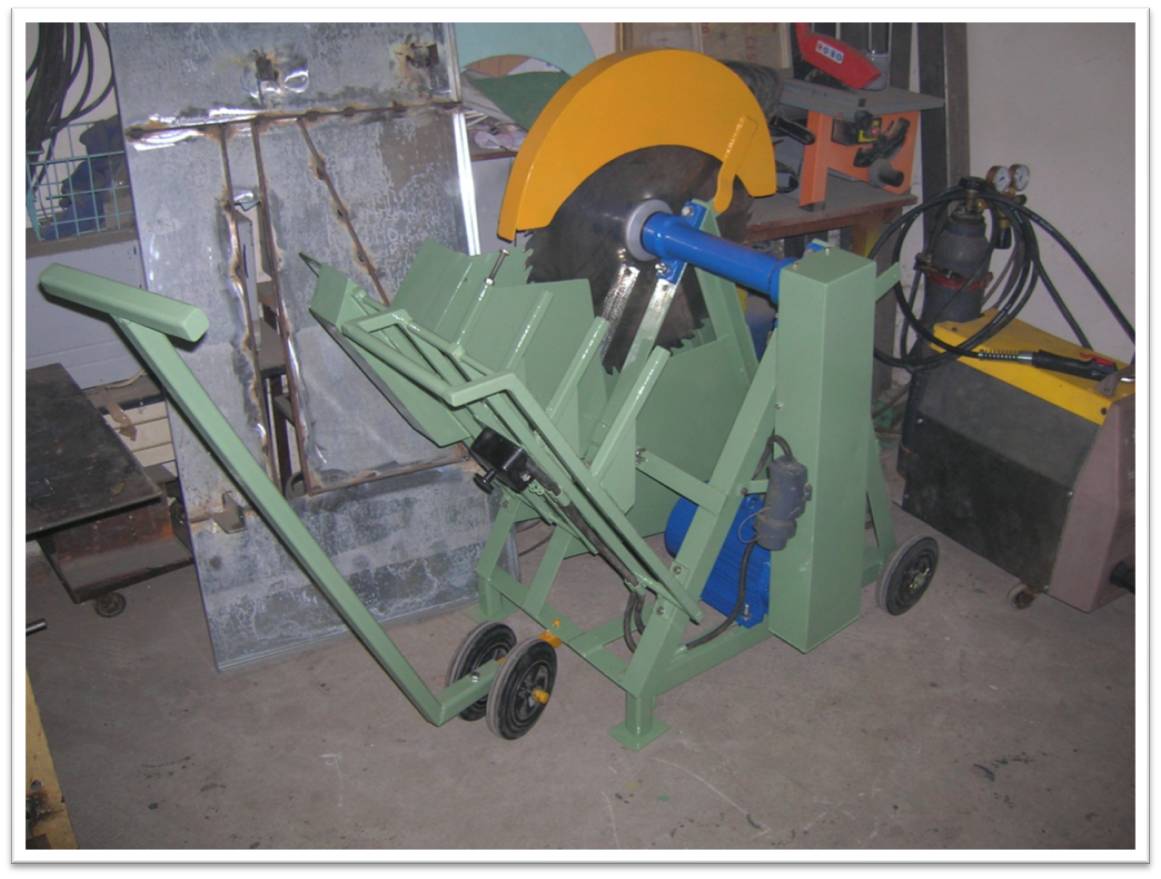 Úspechy našich žiakov:
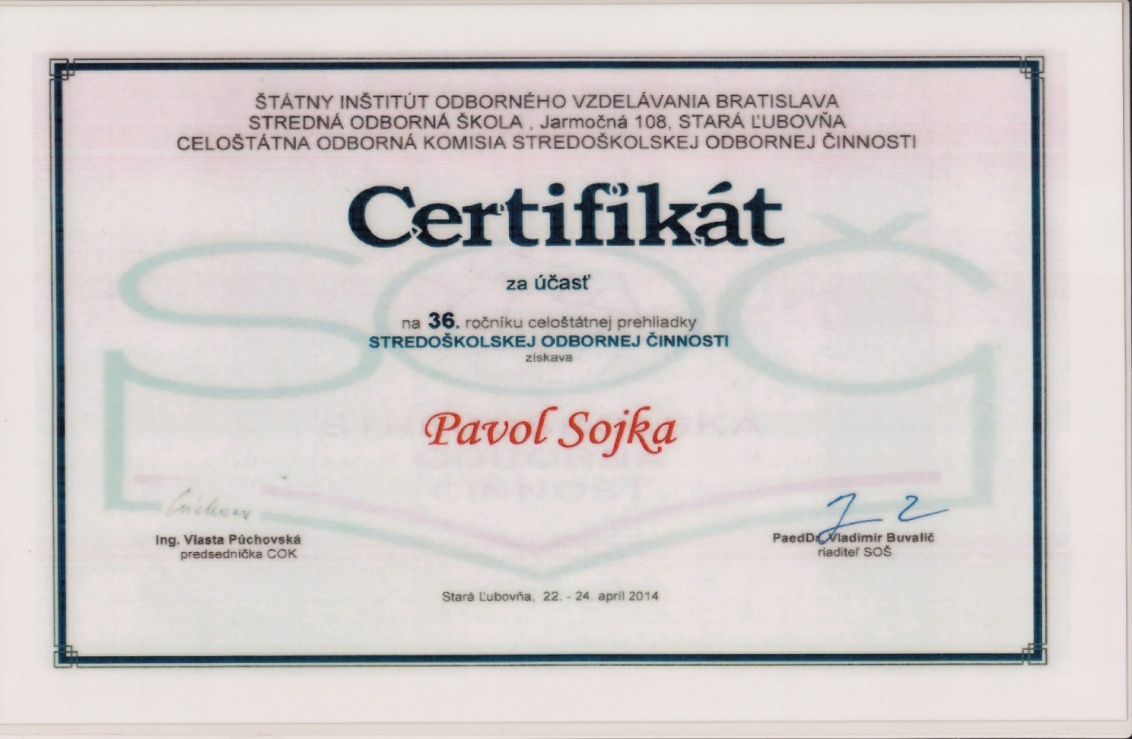 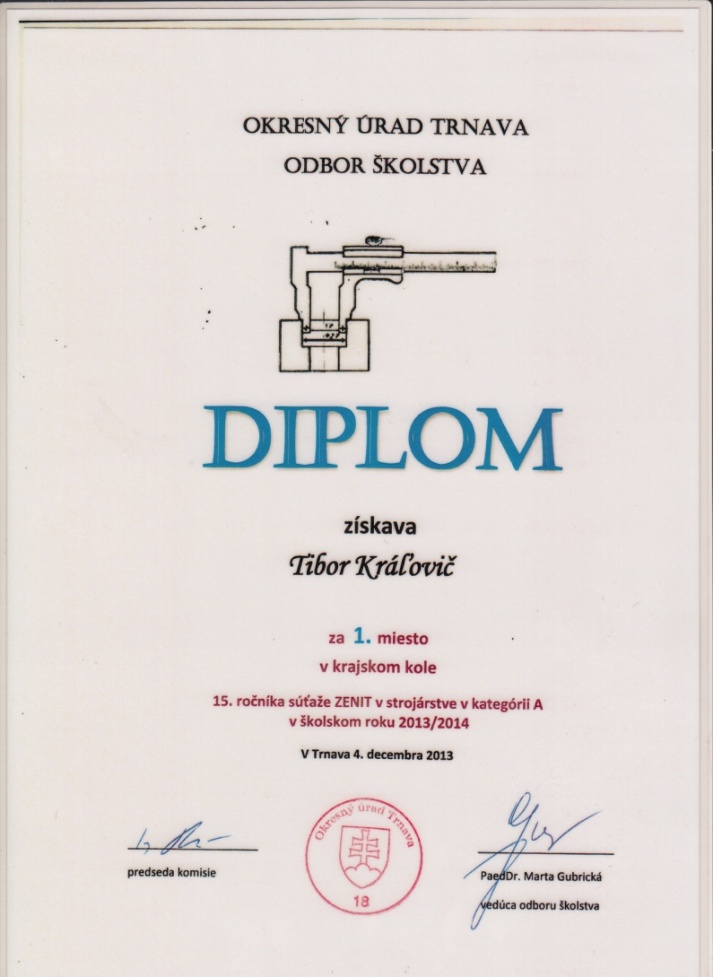 SOČ
Zenit v strojárstve
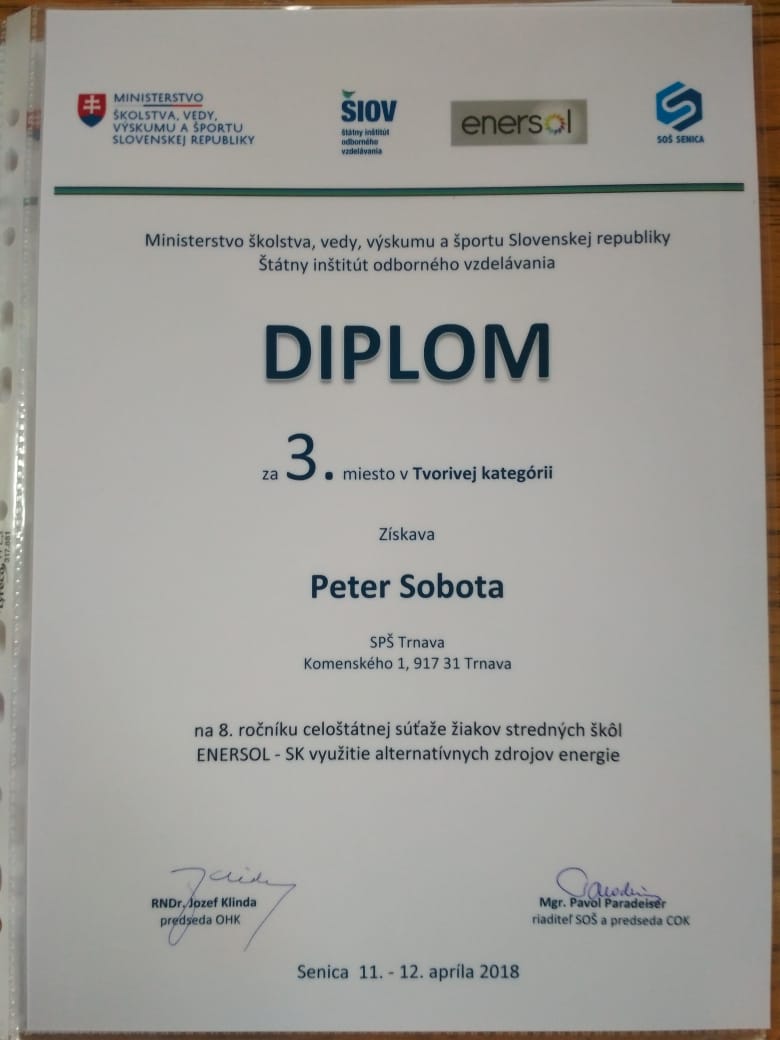 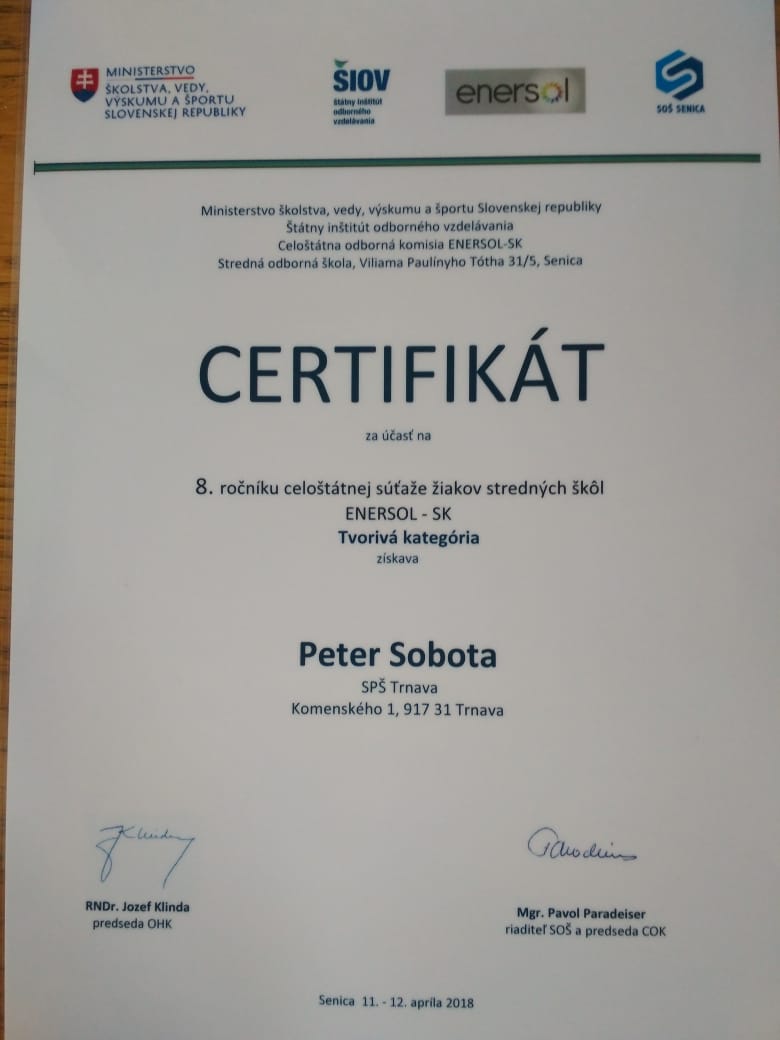 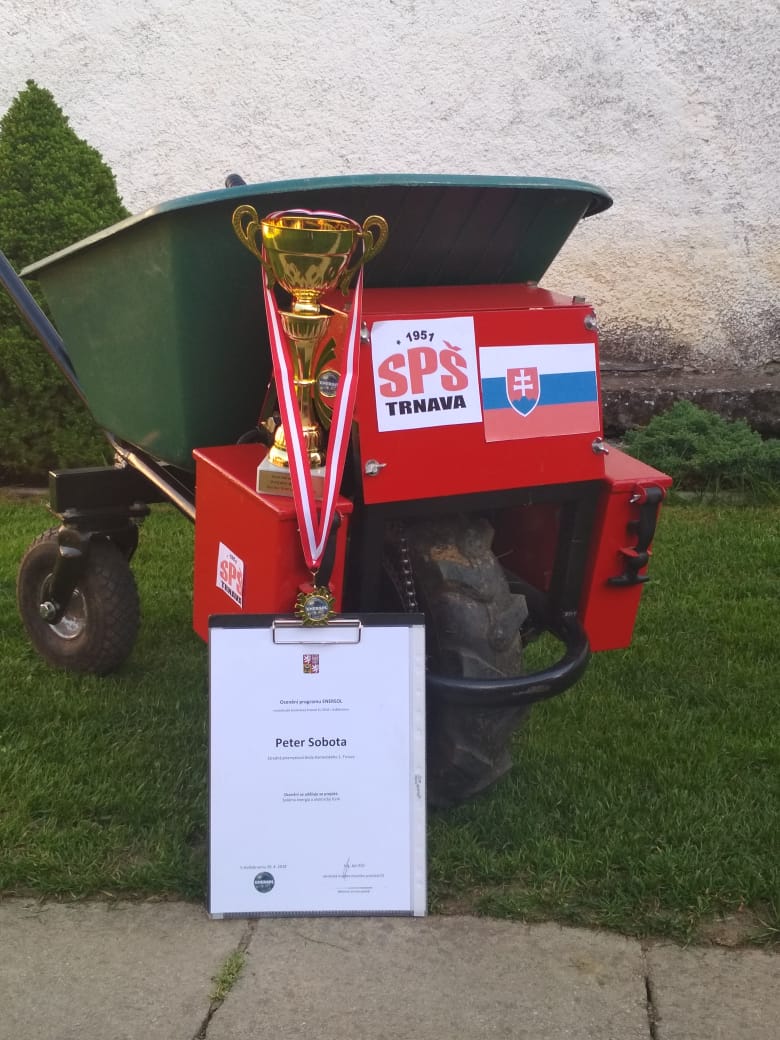 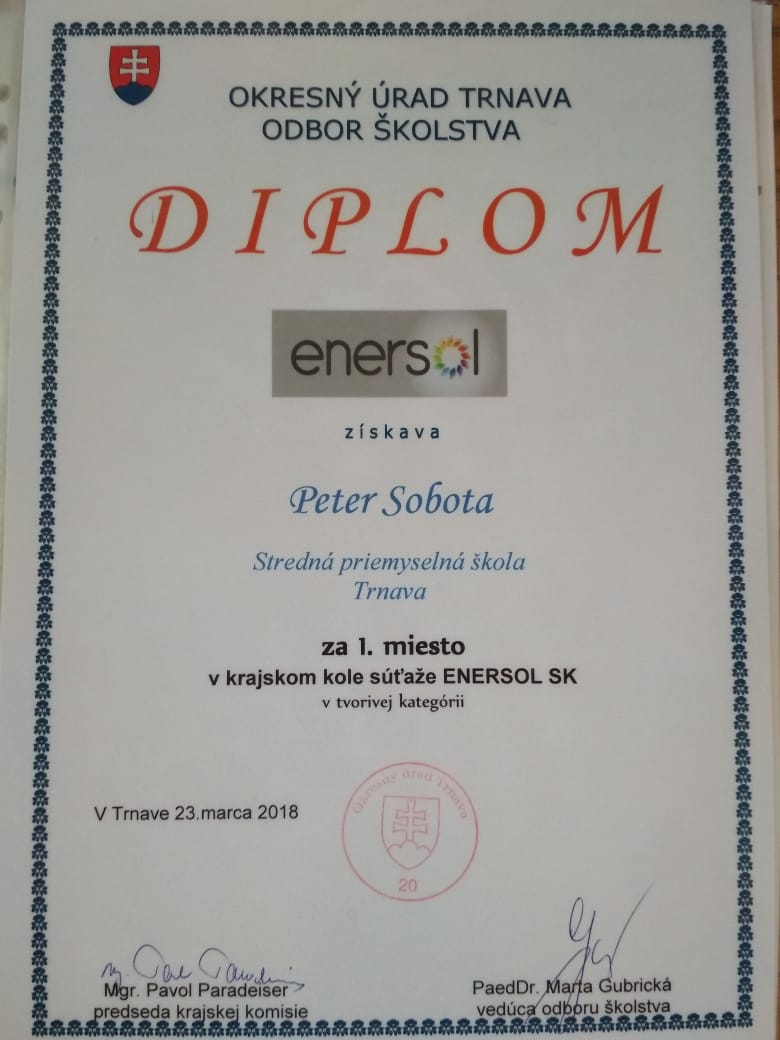 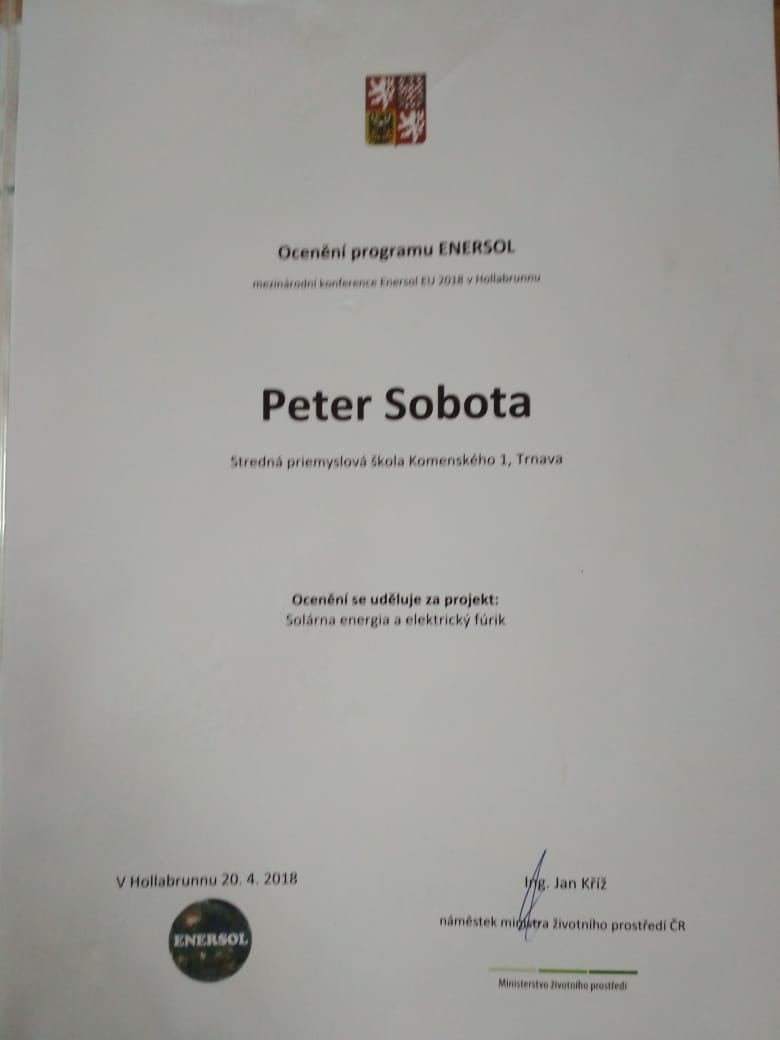 ENERSOL
Ďakujeme za pozornosť...
Tešíme sa na Vás !
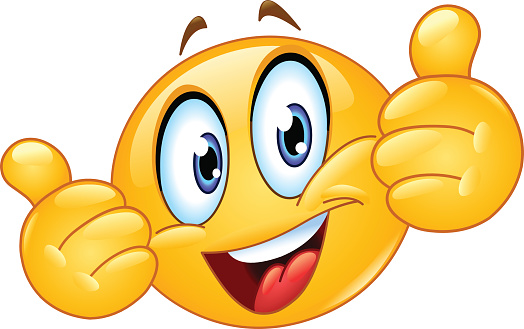 Kolektív učiteľov SPŠT Trnava,Komenského1